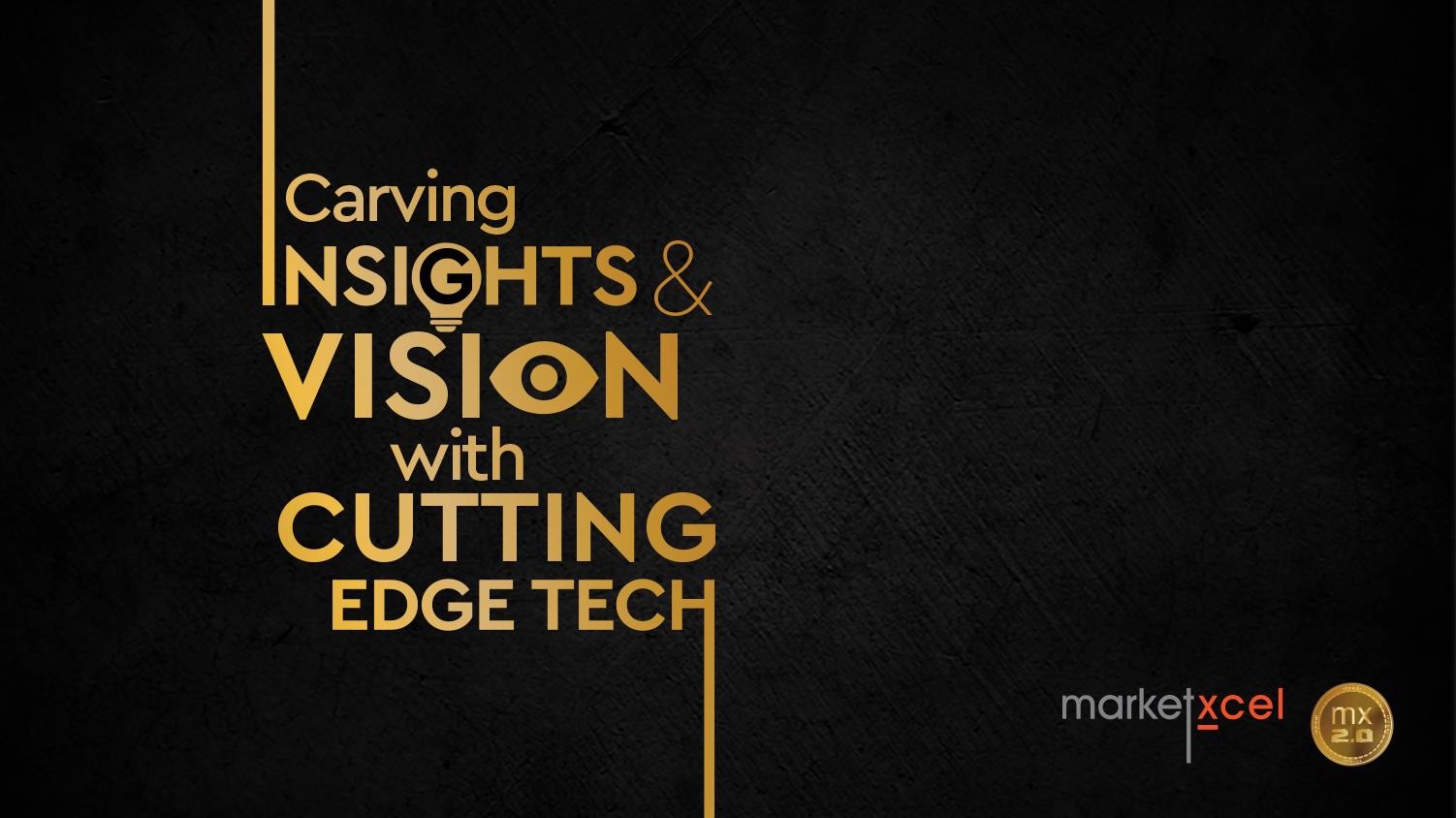 PROPOSAL FOR: UNDERSTANDING  PREFERENCE AND ACCEPTABILITY  OF KANNADA GEC SHOWS
IN KARNATAKA
MARCH, 2023
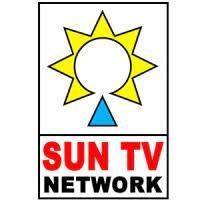 Prepared For
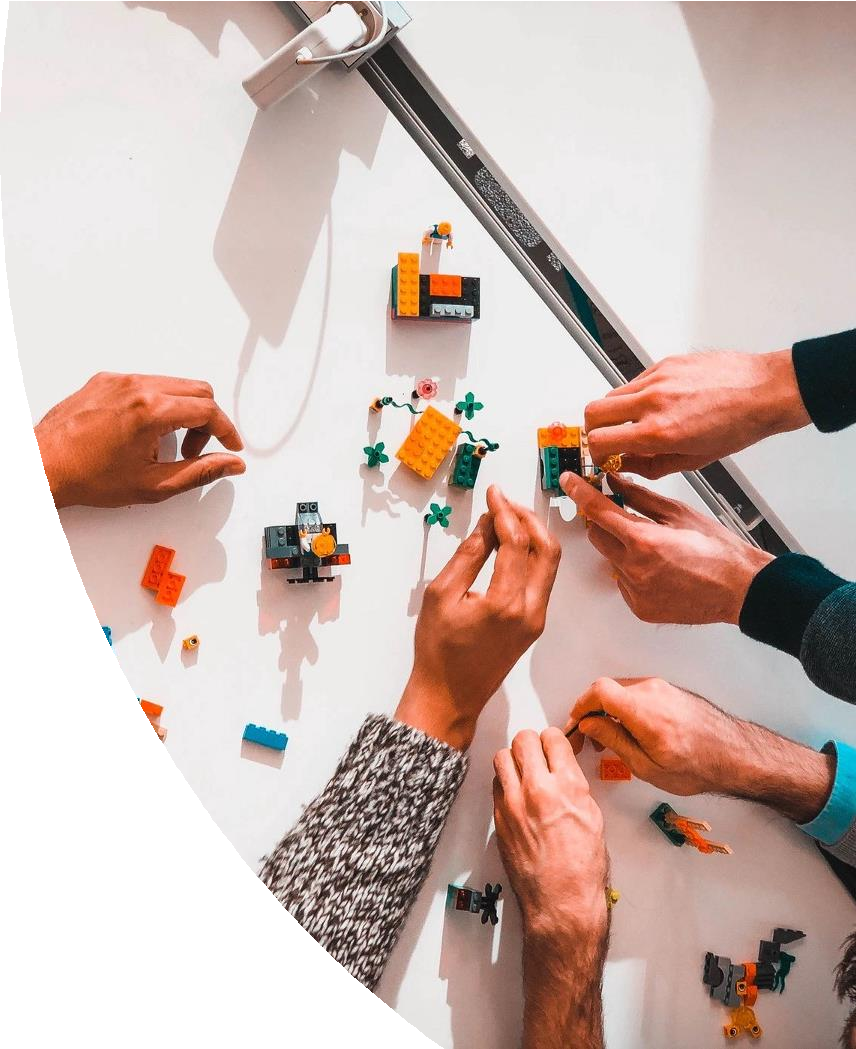 RESEARCH OBJETIVES
The client has presence across market in Karnataka since two decades.  They are among the key players in regional (Kannada) GEC space in  Karnataka. They wish to undertake strategic decision on content and  hence wishes to understand the preference and acceptability of shows
/ channels. Towards this, the research objectives include:
Understanding the preference and popularity of Kannada serials on  key Kannada GEC channels (top 5) among audiences in various  geographies
Understand acceptability for the client brand / channel in  comparison with the competition
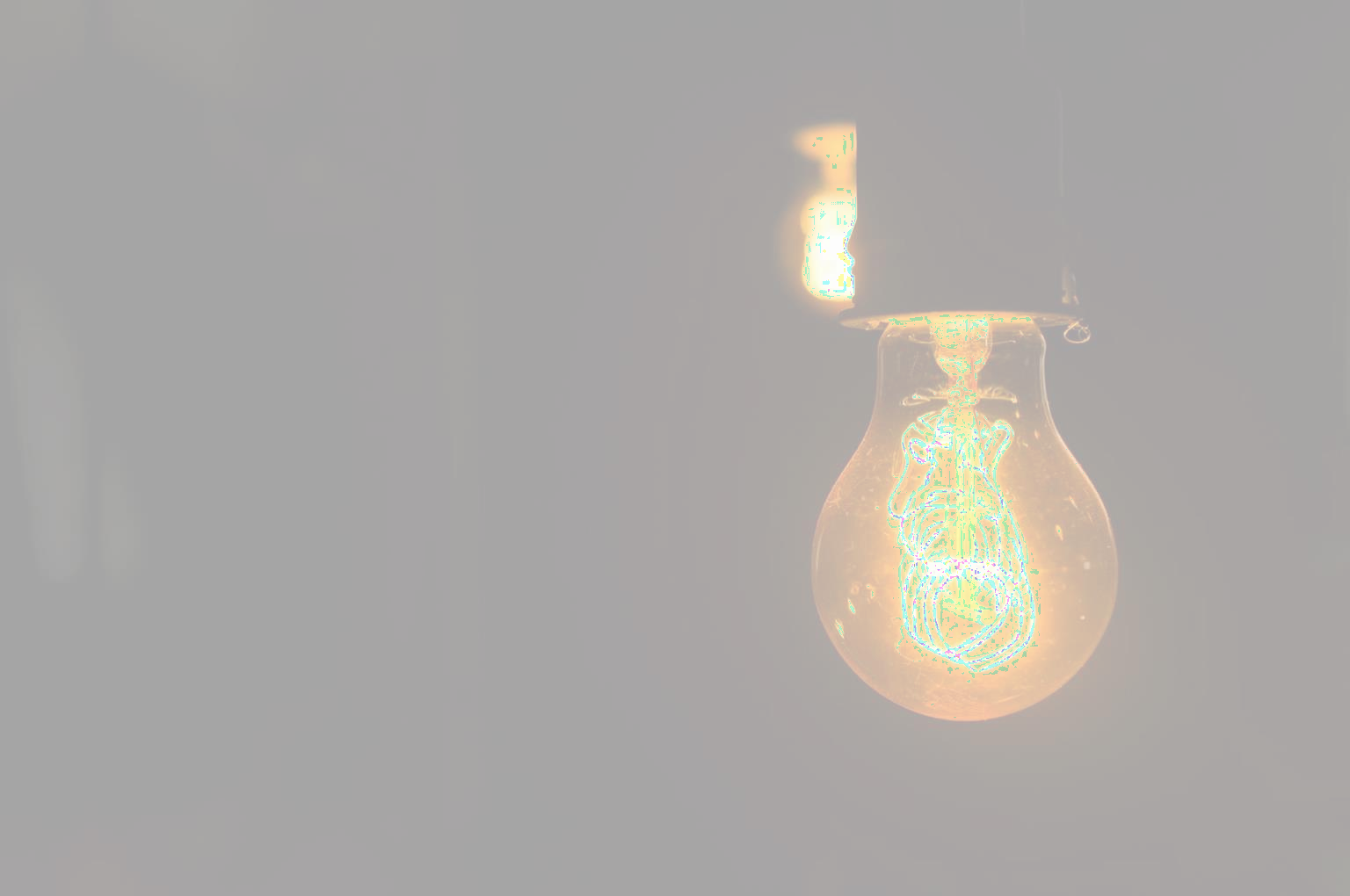 Research  considerations
TYPE OF SHOWS
GEC serials can be broadly divided into fiction programming (such as reality shows). Other factors that may  impact the popularity are illustrated below:
TIME OF THE DAY
1
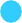 DAILIES VS WEEKLY
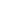 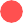 FICTIONAL PROGRAMMING
5
SEGMENTS
5
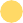 GENRE
3
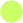 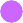 Implication for research: Capturing the viewers by  different segments of shows to gain an appreciation of  the popularity within segments
LENGTH OF RUNNING
4
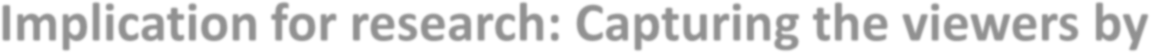 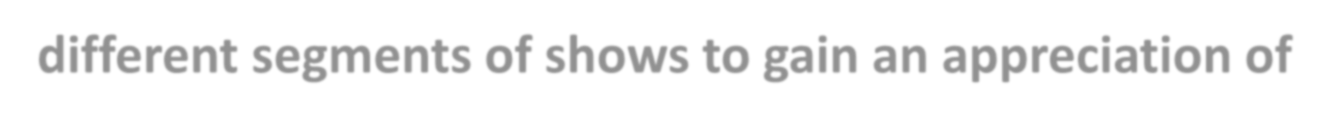 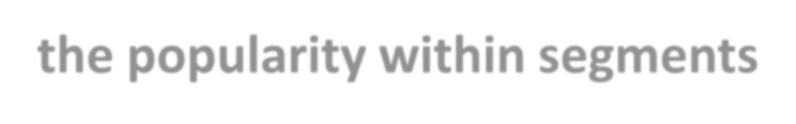 Will be finalized in consultation with the client
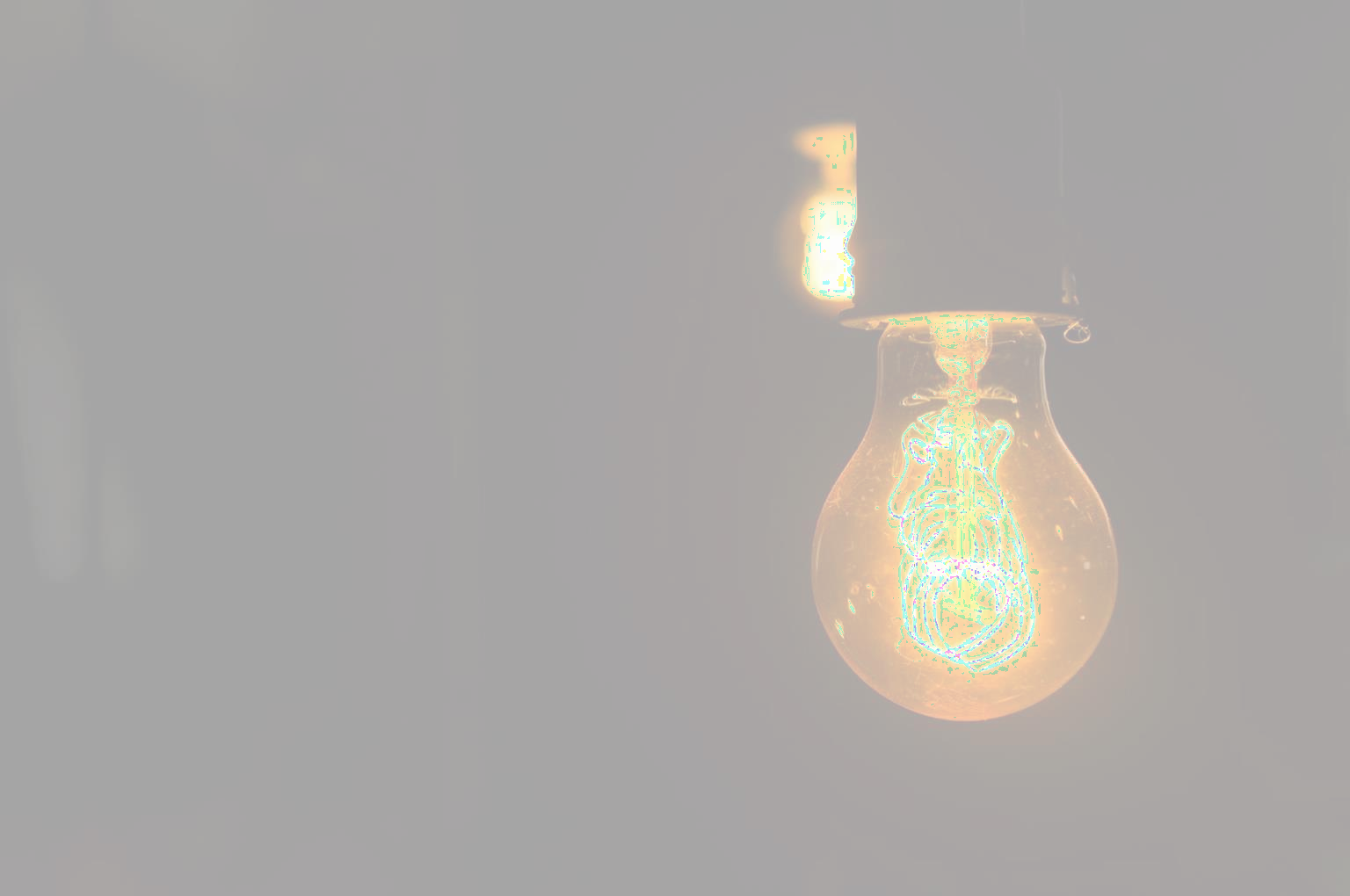 Research  Methodology
METHODOLOGY
Given the research objectives for this exercise, MX proposes quantitative  research methodology comprising of interviews to gain insights from viewers  with respect to their preferences and expectation backed with statistically  robust sample. It would also enable to segmenting the target respondents in  different cohorts as per their geographies.
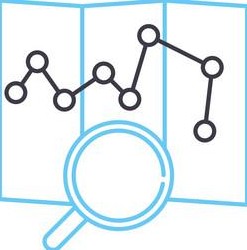 Mode: Face to face

Duration: 10 minutes
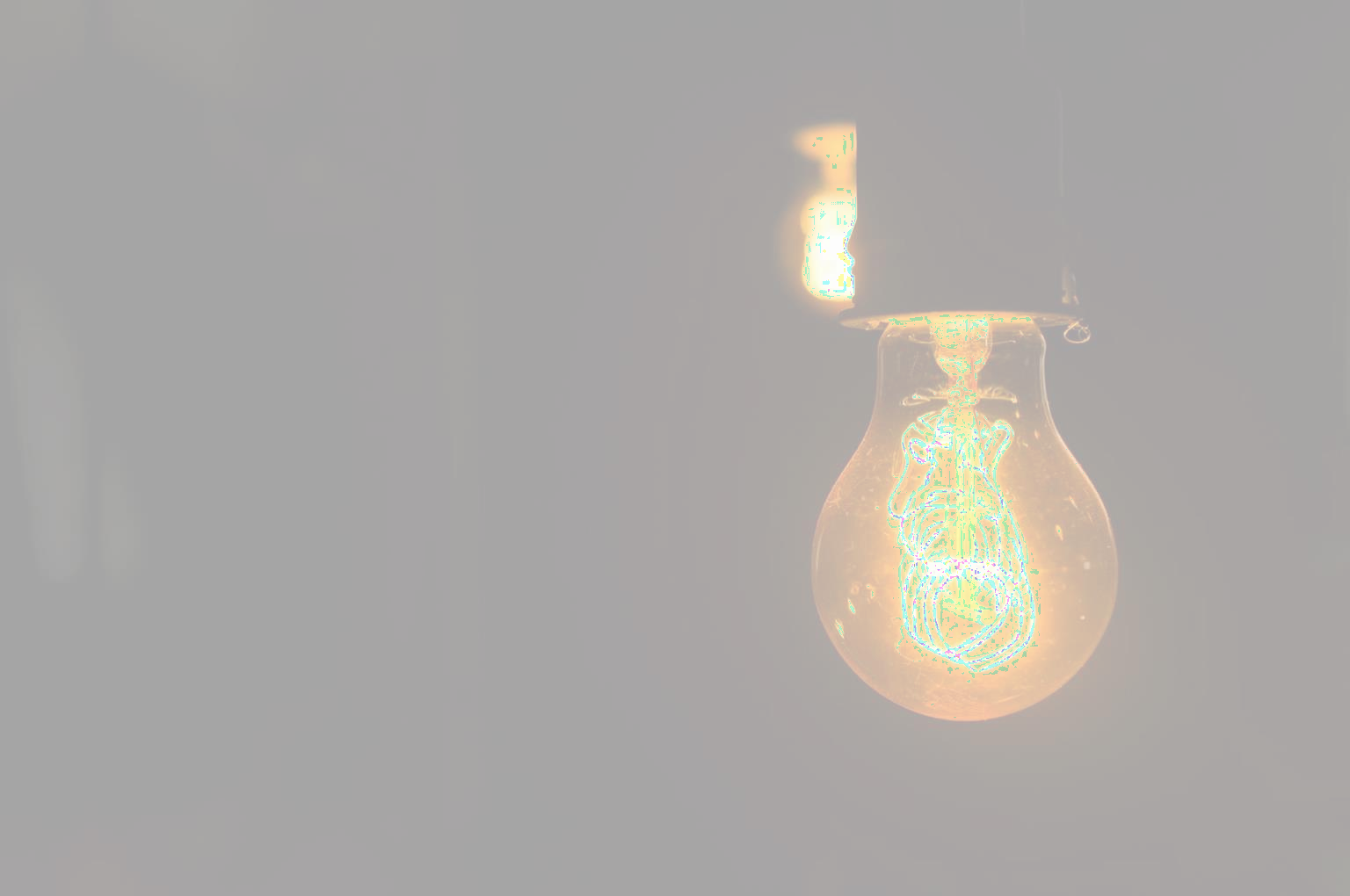 Target group
TARGET AUDIENCE
The study will be aimed at viewers of Kannada GEC channels
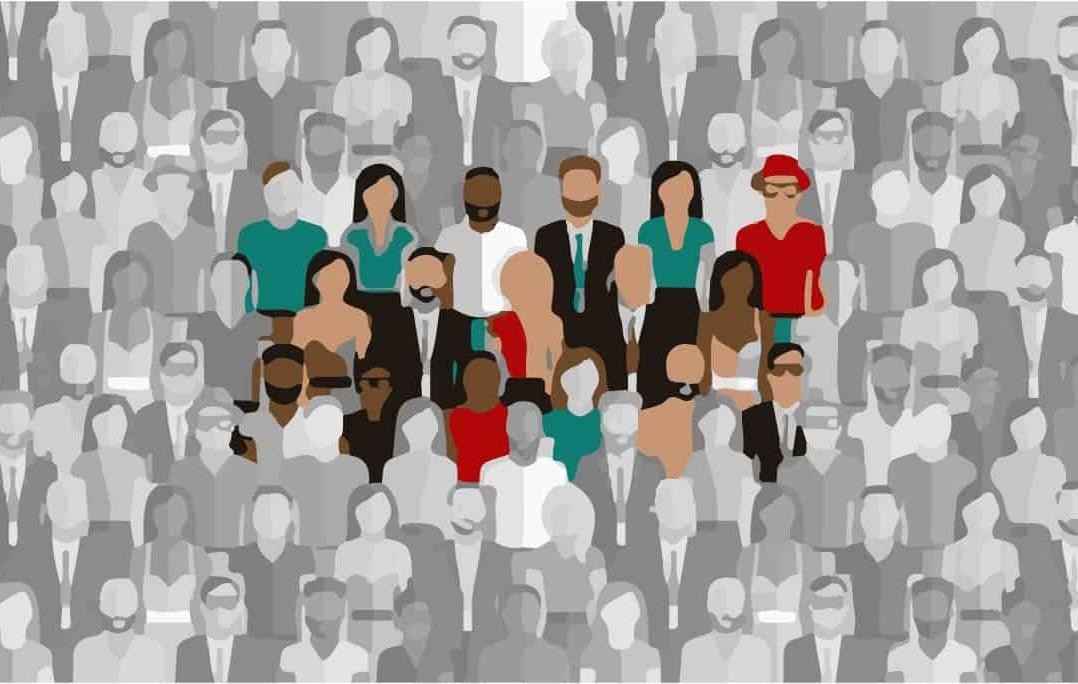 Will be finalized in consultation with the client
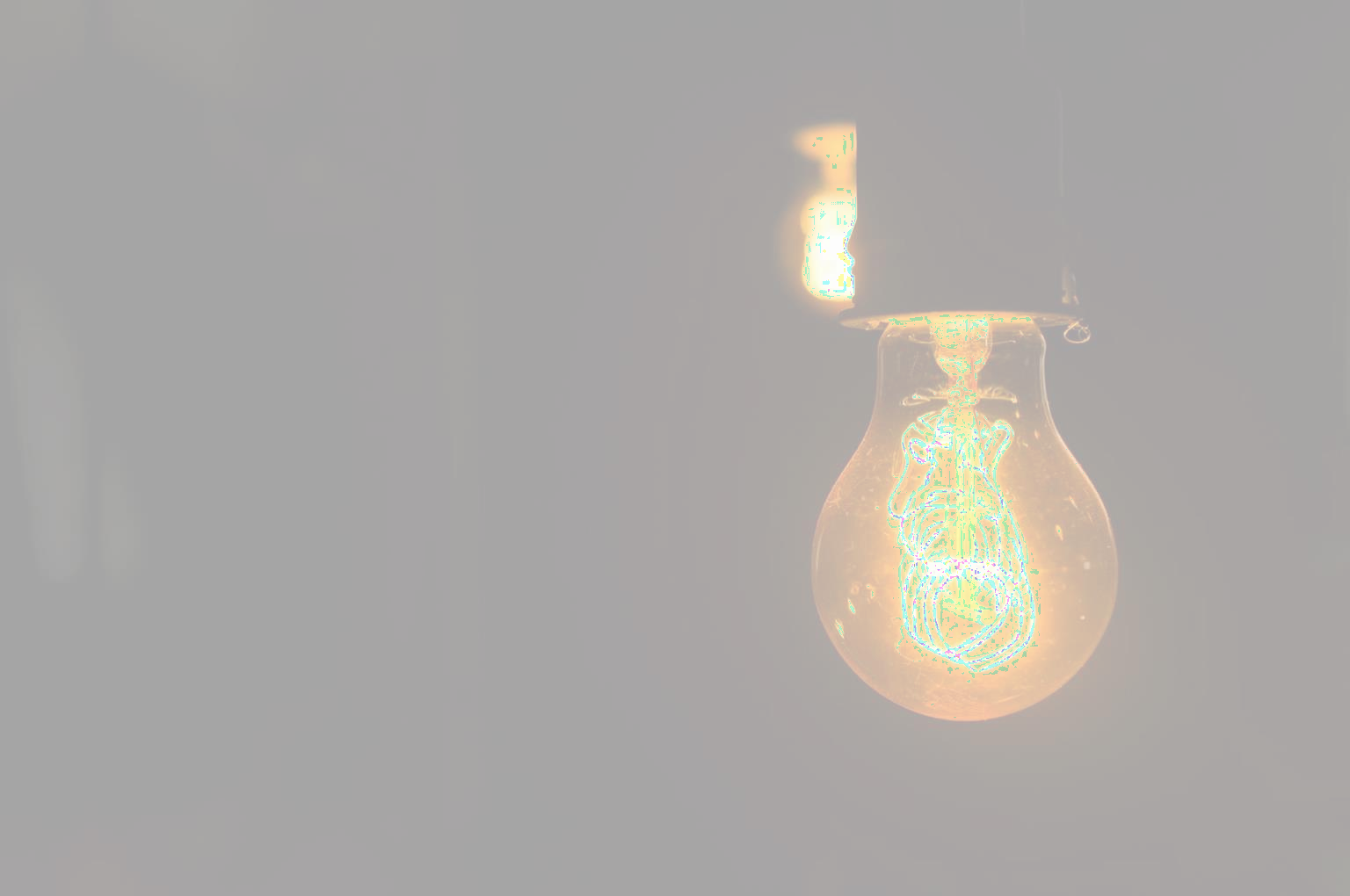 Areas of  Investigations
KEY INFORMATION AREAS
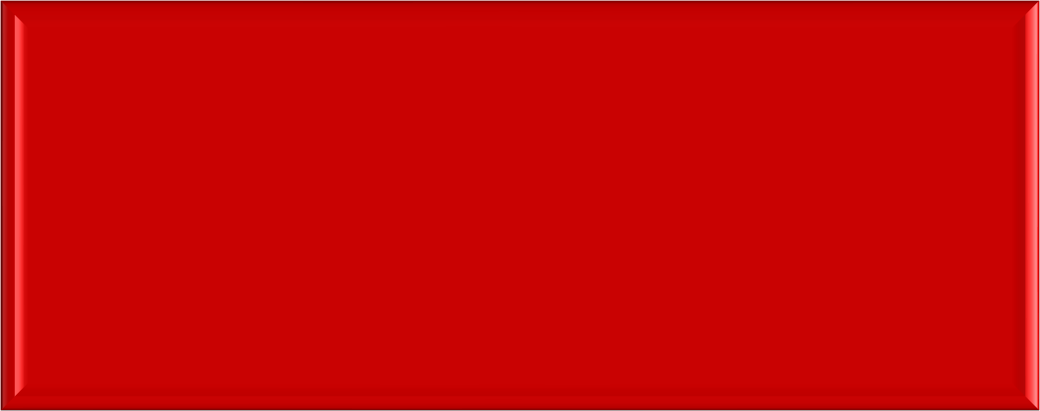 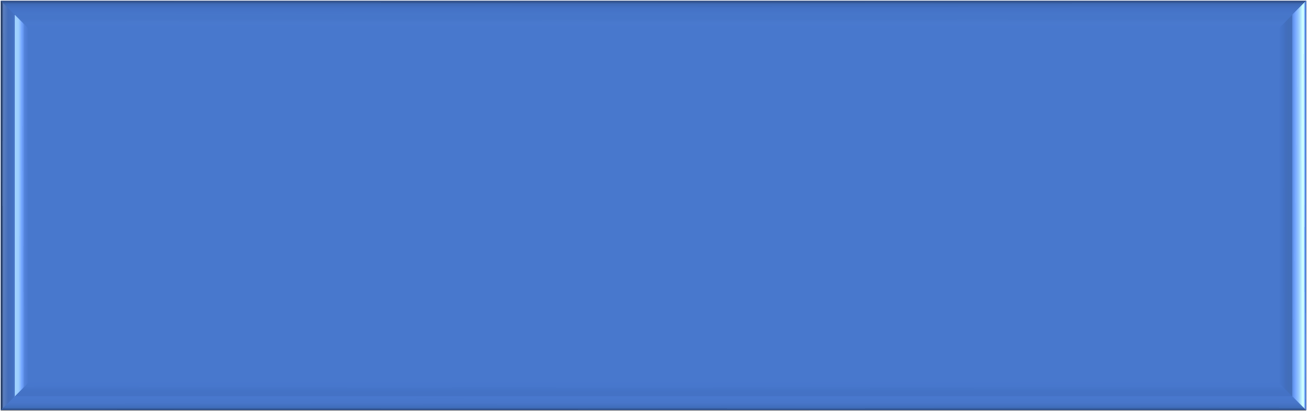 Popularity of Kannada GEC shows
Brand acceptability
What are the most liked shows and what
drives the appeal among the viewers
Type of show (fictional, daily vs weekly,  etc) in order of popularity
Channels with distribution of shows by  popularity
Preference by – occasions, content type /
segments, day-time / accompaniment
Acceptability of the client channel among viewers
Acceptability / lack thereof of the shows in client
channel among viewers
Ranking in terms of content preference for the  channels
Recommendation for the client brand channel
Loyalty / stickiness for client and competition channels
Future intention for client and competition channels
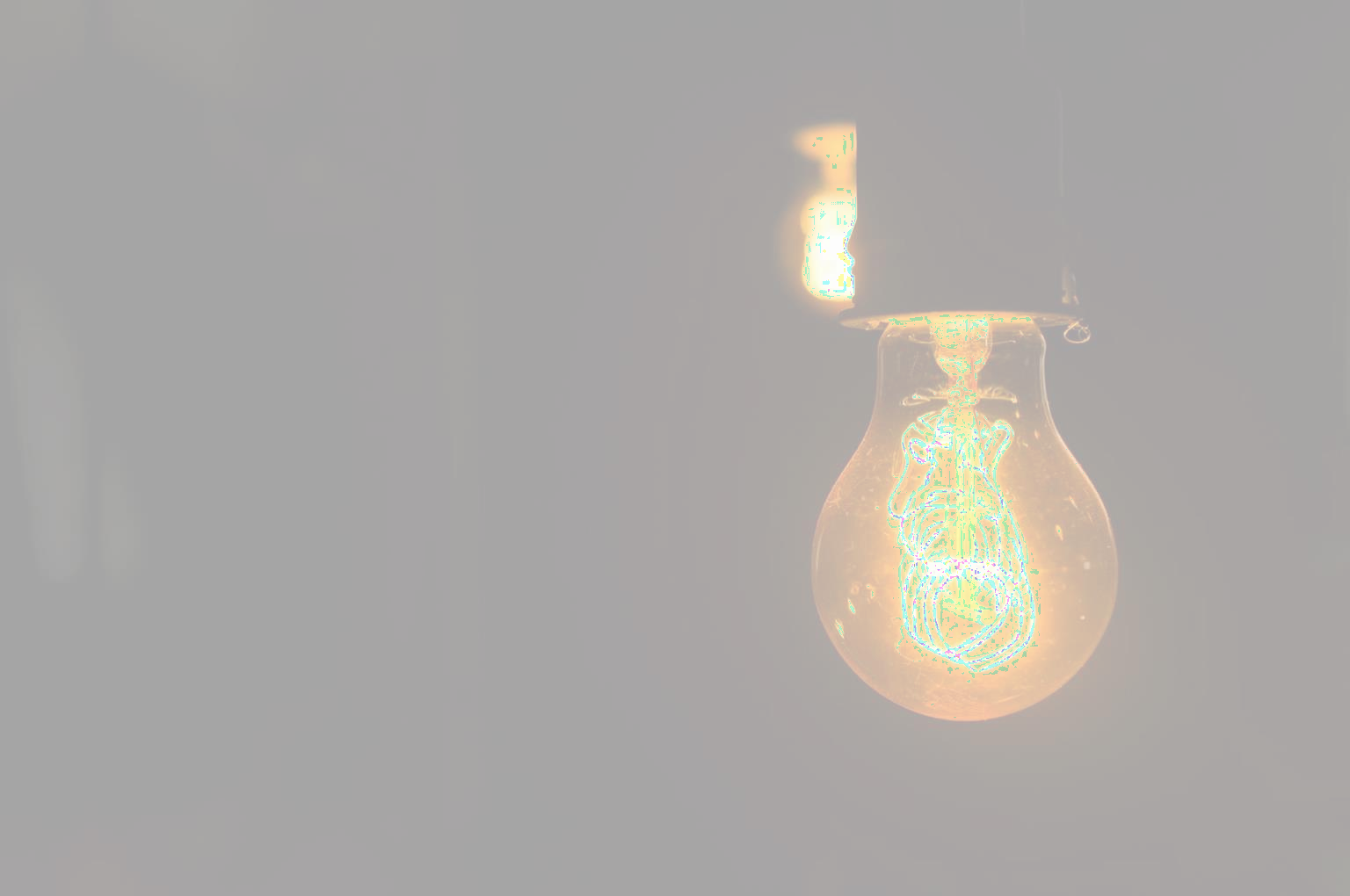 Sample
SAMPLE – SELECTION
Karnataka state has 4 administrative divisions
We will select Urban Towns and Rural villages from each of  the subdivision to have an equal representation of the State

For Urban – below 10 lacs population we will select 3 Towns

For Rural – we will select 2 districts randomly from each

division. Total we will select 8 districts.
From each district, we will select 2 villages with highest  population – so total we will select 16 rural villages.
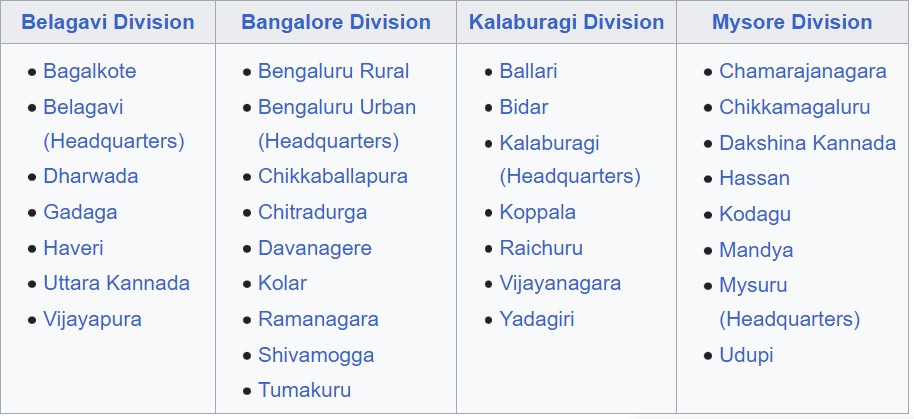 SAMPLE – QUANTITATIVE
TOTAL SAMPLE
In each villages/ Town we will follow purposive random  sampling methodology
We will divide the city/ village in 4 divisions and will select
equal sample from each division to get a holistic  representation of the city as a whole
The final sampling frame can be finalised in consultation with client
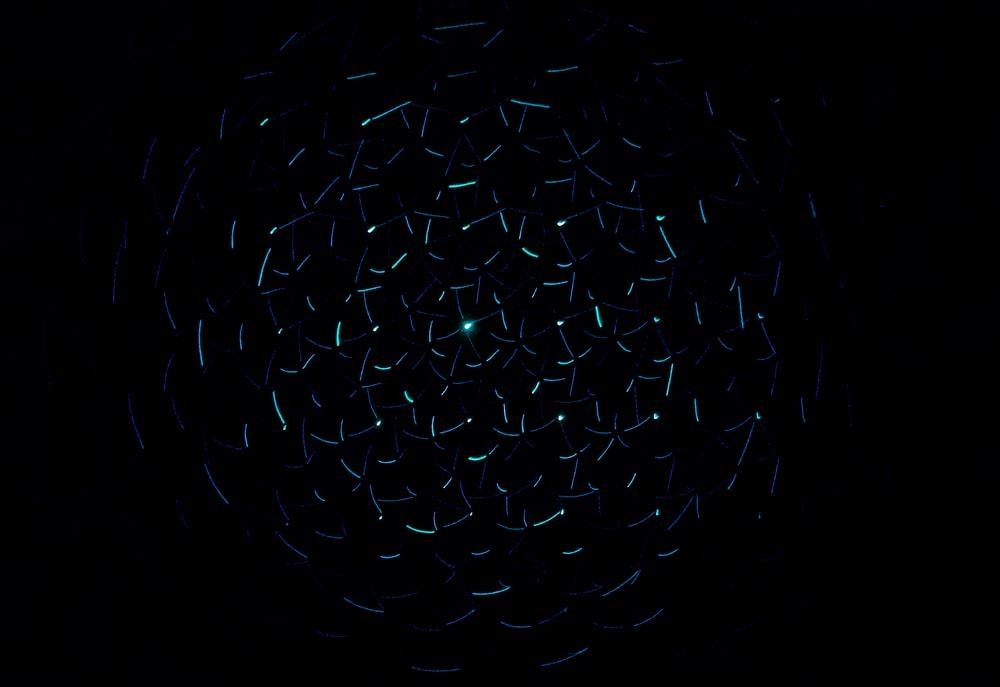 Timelines and  Investment
TIMELINES
MX propose to conduct the dipstick research in 6 weeks of time period consisting of the following activities.
The project progress will be dependent on external situations and government restrictions and expert advice
DELIVERABLES
From Client

Commissioning of study
Approval on sample frame
From MX

Study updates
Research instruments
Final report in ppt format – Overall / Urban, Rural
INVESTMENT
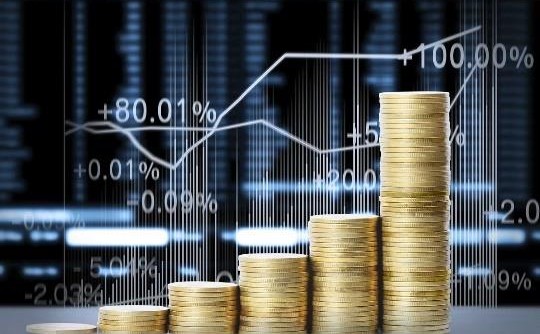 The above cost is exclusive of GST to be charged as per GOI norms
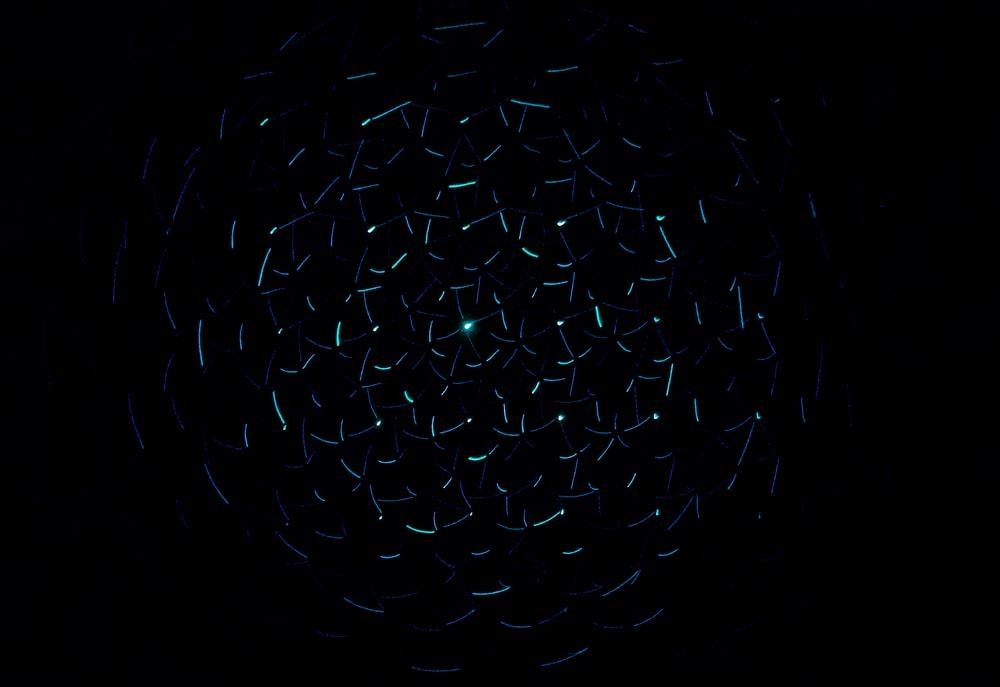 Terms & Condition
PAYMENT TERMS
The first 50% of the agreed fee for the Project will be invoiced upon commissioning of the Project (“the advance Invoice”).
Payment of Advance Invoice is due from the Client within 7 days of the invoice date
The Balance Invoice will be invoiced on project completion.
Any additional costs outstanding will either be included in the Final Invoice or will be invoiced separately, as and when they arise.
All invoices except advance to be paid within 45 days of Invoice date.
The fees exclude GST, which will be charged in addition at the current applicable rate.
MX will pass on charges for supplementary expenses such as hotel, travel, viewing facilities, and subsistence costs unless agreed otherwise. A handling charge of 20% will be added to all  expenses.
MX also confirm that MX is registered under MSME Act. The Udyam Registration Number is UDYAM-DL-08-0002439
Where MX deems it necessary to instruct a legal enquiry to recover payment, all legal and Client charges are payable by the Client on an indemnity basis.
The party providing MX with written instructions for the Project is classified as the Client, and will be invoiced and considered to be fully responsible for payment of invoices. In the case where
a Client is representing another party (‘their client’), on whose behalf they issue instructions to MX, the Client issuing the instructions to MX will still be responsible for payment of invoices. This  is regardless of any payment arrangements they may have with their client.
The fees quoted are estimated according to specific Project requirements, the agreed timescale, and any assumptions detailed in the proposal. If the timescale, Project objectives,  requirements, research approach, or the assumptions on which the quote is based change in any way by the Client, MX reserves the right to review the date of completion and the agreed fee,  and charge for any additional work that has resulted from changes. This includes all amendments made to research quotas, and analysis parameters (e.g. profiling of research participants)  after the quote has been accepted by the Client and the Contract commences.
In addition, if the disbursement costs (which shall include but not be limited to: fees for publications, data lists, documents) on any Project increase from those estimated by MX, MX shall as  soon as reasonably practicable inform the Client of the increase and the Client agrees to reimburse the total costs of obtaining the said disbursements at the rates charged to MX.
Post final submission of data and/or report MX will take queries for up to 4 weeks of the final submission. Any request/query made after 4 weeks will be handled at the discretion and/or  additional cost by MX.
The project progress will be dependent on external situations and government restrictions and expert advice
MX PROJECT TERMS & CONDITIONS OF BUSINESS
In the following terms and conditions document (the “Terms and Conditions”), ‘MX’ refers to Market Xcel Data Matrix Pvt Ltd, (CIN. U74130DL2005PTC144211) incorporated in INDIA whose registered office is at 16  Sant Nagar, East of Kailash, New Delhi - 110065, and ‘the Client’ refers to the person/company who agrees to commission research (“the Project”) to MX.
Standard Terms & Conditions
The following Terms and Conditions of business apply to all contracts between MX and the Client, and acceptance of the last quotation given will be taken as acceptance of these Terms and Conditions of  business. Acceptance of these Terms and Conditions also constitutes acknowledgement and acceptance of the ICC/ESOMAR Code of Conduct, and Client’s responsibilities as set out therein, unless otherwise  agreed in writing before commencement of the Project.
The Contract is formed when MX confirm by way of an acknowledgement in writing to the Client that they accept the Project. Acceptance by e-mail shall constitute written acceptance.
Any quotation by MX for the cost of providing the Project is valid for a period of two calendar months from the date it is sent to the Client (unless extended in writing by MX).
Cancellation & Termination
If the project is cancelled by the Client at any time prior to completion of the Project the Client will be liable to MX for any and all direct and indirect expenses and costs incurred by MX, including all WIP expenses  that cannot be stopped in real time. A handling charge of 20% will be added on top of any and all direct and indirect expenses.
Working practice
MX is reliant upon the Client to provide all relevant information, related to the Project and keep MX informed of any change in circumstances.
In circumstances where the Code of Practice and these terms and conditions conflict, the terms and conditions shall prevail.
Handling of Personal Data
Each party shall comply with its respective obligations under the applicable data protection laws to the extent that, in connection with the Contract and the Services, a party stores, processes and transfers  any personal data to which data protection laws apply ("Personal Data").
All documents and electronic media including questionnaires, (programmed or printed) on which the data is recorded is and shall remain, the property of MX.
Ownership
Ownership of the Project will not pass to the Client until MX has received payment in full of all sums due to it in respect of all and any invoices issued to the Client and no part of the Project will be delivered to the
Client until the payment of Initial Invoice has been received by MX.
The copyright and all other intellectual property rights whatsoever in any work produced by MX for the Client during the project including (without limitation) MX’s proposal, debrief documentation and any other  materials whether (without limitation) vested, contingent or future shall belong to MX absolutely at all times.
The findings from MX’s research and contained within the Project may only be published, used or quoted elsewhere, with our prior written approval and provided that the findings and work are attributed to MX.
Publicity
MX reserves the right to publicise the existence of its relationship with the Client and shall utilise testimonials given by the Client on its website (www.market-xcel.com), both during and after the term of the  Contract.
MX reserves the right, subject to the approval of the Client (such approval not to be unreasonably withheld or delayed) to use Project information as examples of case studies and as PR material.
General
Any preliminary plan or quotation submitted before contract is done so on the understanding it is for the consideration of the Client, and will not be shown to any third party. In the case where a Client acts as an
agent commissioning the research on behalf of a third party, it may only be shown to the Client’s principal for the Project.
MX will not be deemed to be in breach of the Contract or otherwise liable to the Client in any manner whatsoever for any loss damage failure or delay caused in performing any of its obligations under the Contract  due to acts events omissions or accidents beyond MX reasonable contemplation and control, including without limitation, industrial disputes, acts of God, war, or national emergency, acts of terrorism, riot, civil  commotion, malicious damage, compliance with any law or governmental order or rule, regulation or direction, accident breakdown of plant or machinery, fire, explosion, flood, storm, or epidemic.
Nothing within this document requires MX or the Client to do anything contrary to law or other public policy.
Jurisdiction
The Contract will be governed by Indian law. The Contract will be subject to the exclusive jurisdiction of courts of Delhi.
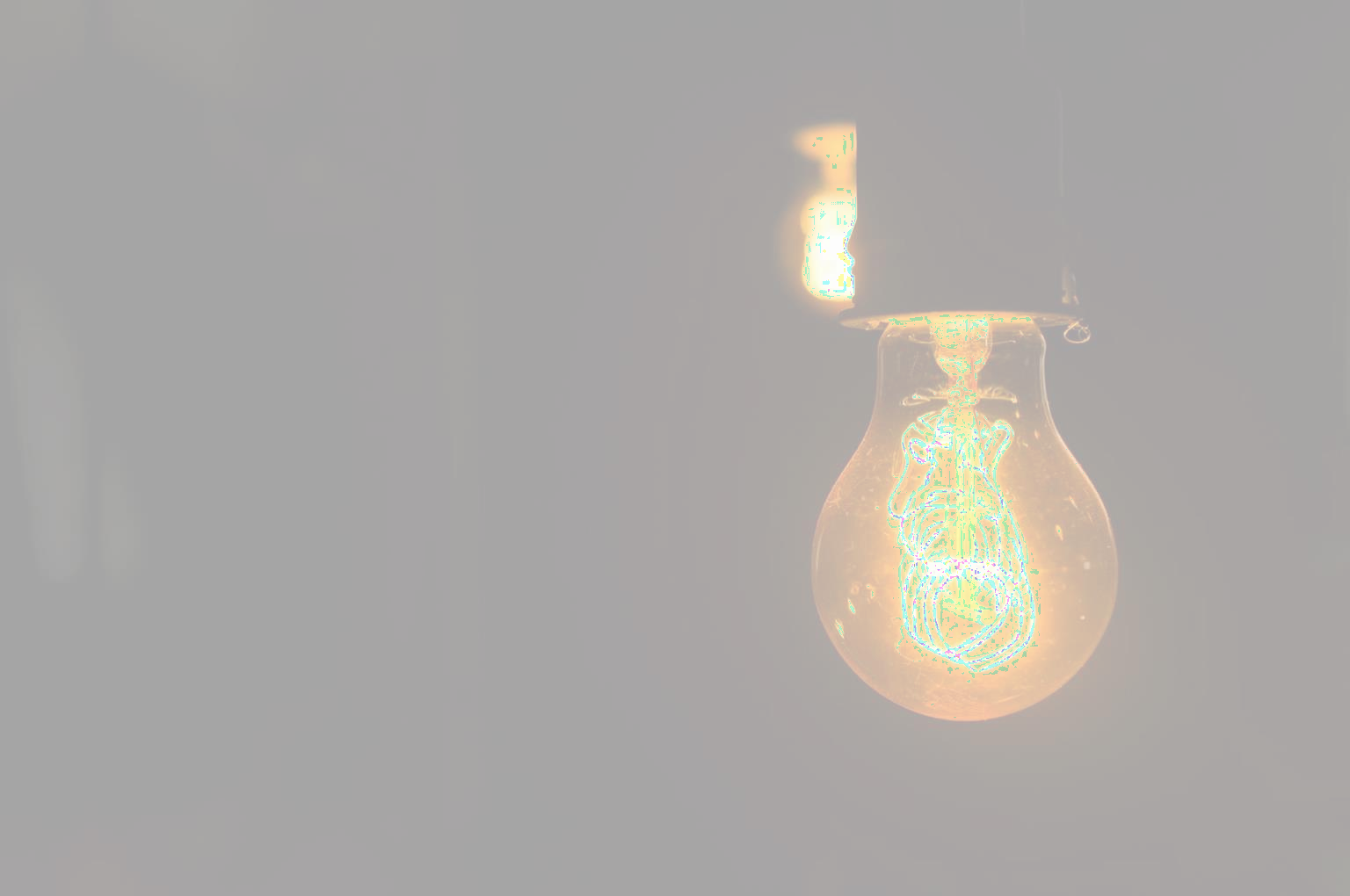 Thank you